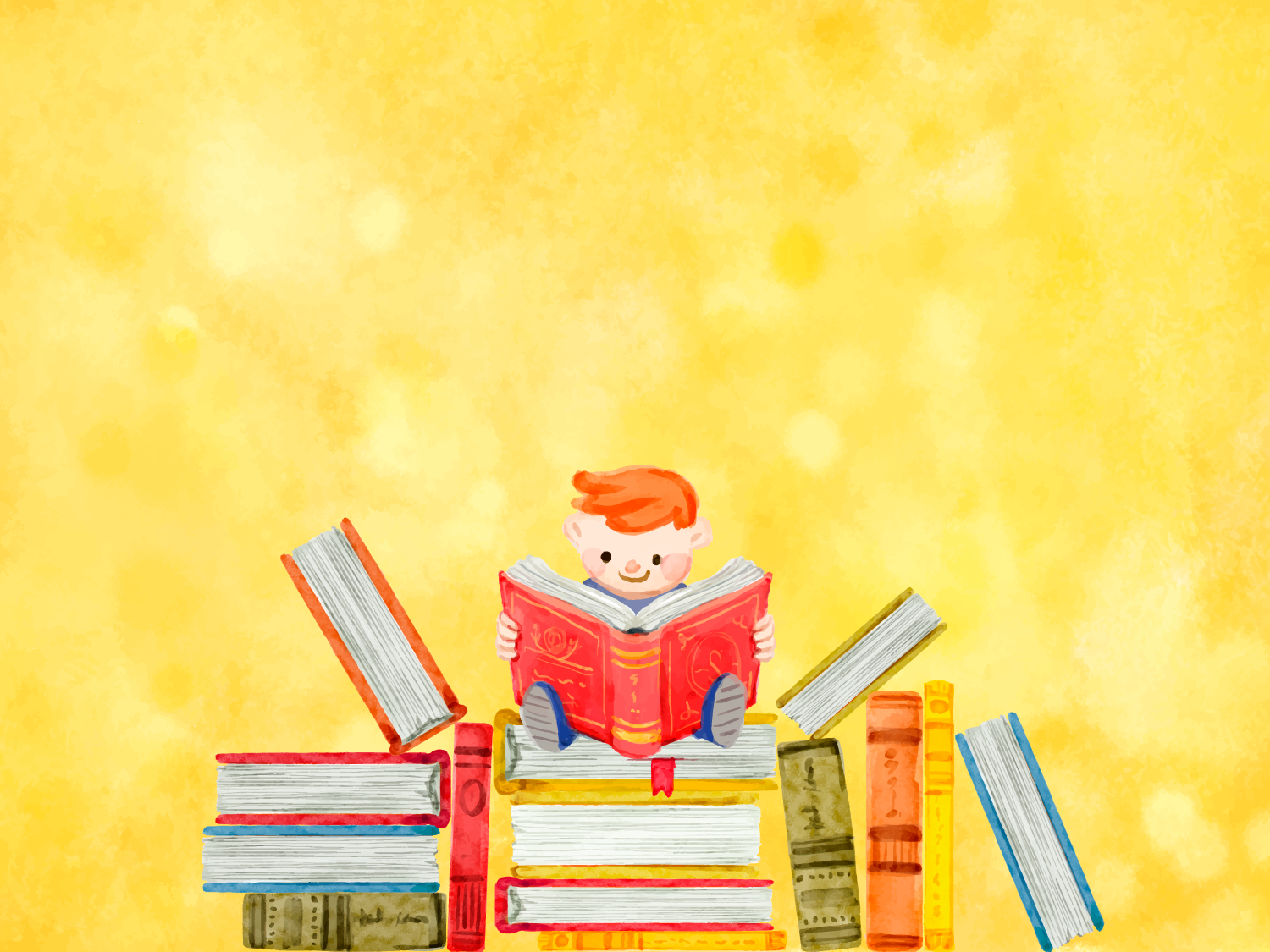 МБУК «Смирныховская ЦБС»
 Онорская сельская библиотека-филиал№3 Центр чтения
По книгам Горького
викторина
Автор: Ивойжа Е.Н.
с. Онор
2018
1. Одним из ярких детских произведений Горького можно определить сказку про Пудика. 	Как называется эта сказка?
Подсказка №1
Сказка называется так, кем от природы был Пудик.
Подсказка №2
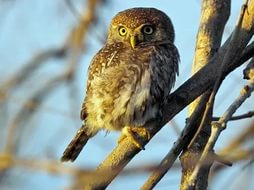 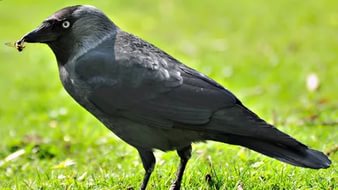 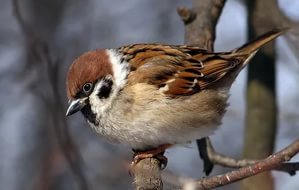 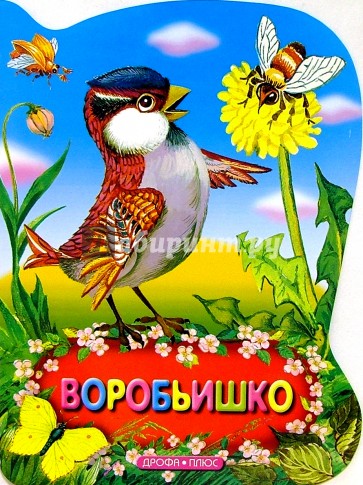 ОТВЕТ: «Воробьишко»
2. Этот хвастливый герой сказки пел:«…Фух, как я горяч!Фух, как я могуч!Захочу  -прыгну, как мяч,На луну выше туч!..»
Подсказка № 1
«Было это летней ночью на даче. В маленькой комнате стоял на столе у окна Пузатый _?_ и смотрел в небо…»
Подсказка № 2
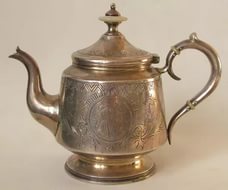 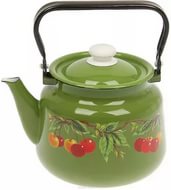 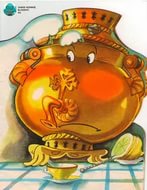 ОТВЕТ:Самовар
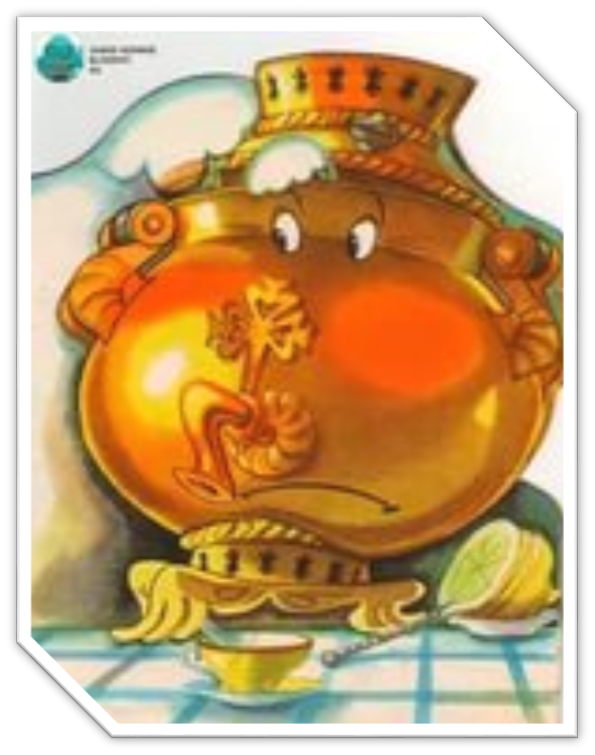 3. Сатирическую сказку «Самовар»  писатель включил в первую составленную книгу для детей. Это был сборник, который являлся частью большого плана Горького по созданию библиотеки детской литературы.	Как назывался этот сборник?
Подсказка № 1
Такой псевдоним взяла одна из популярных певиц российской эстрады.
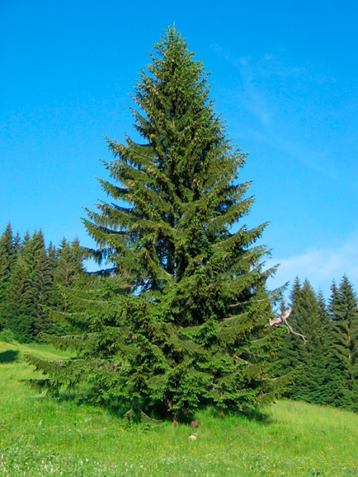 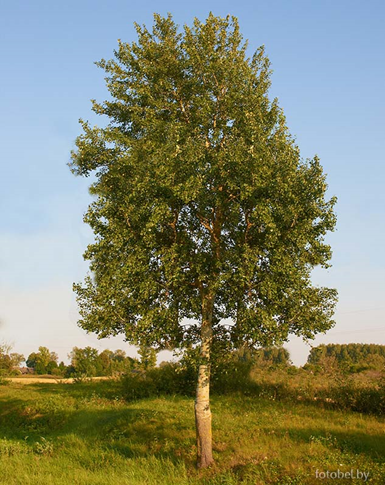 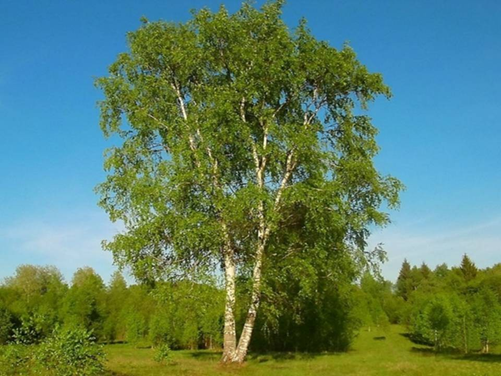 ОТВЕТ:«Елка»
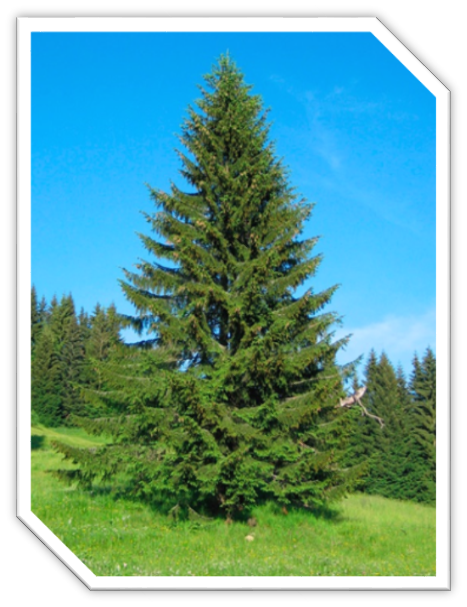 4. Герой фантастического рассказа – сказки «Случай с Евсейкой» мальчик удивительным образом попал на морское дно, разговаривал с рыбами, хитрил, изворачивался, лишь бы только попасть снова на берег, и рыбы его не съели. 	А как он попал на морское дно?
Подсказка № 1
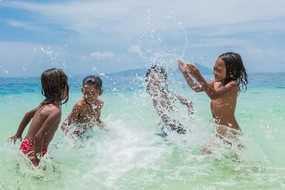 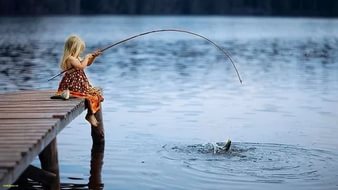 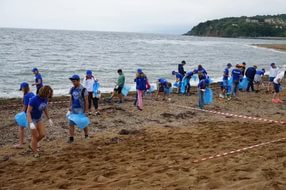 Подсказка № 2
Морфей – бог чего?
ОТВЕТ:Рыбачил и заснул.
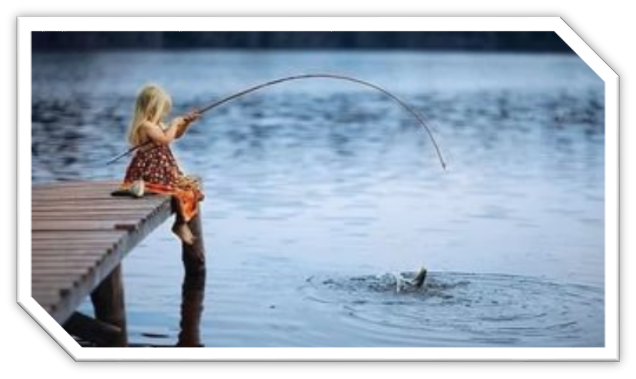 5. Однажды в далёком городке маленький читатель взял книгу Горького в библиотеке. И так-уж случилось - потерял её. Потерять библиотечную книгу неприятно и стыдно. Он очень огорчился, отчаялся и не знал, что ему делать. И в конце концов, написал письмо Горькому. Через некоторое время ему пришла бандероль с двумя экземплярами потерявшейся книги. 		Как называлась эта книга?
Подсказка № 1
В этой повести Горький рассказал о своих детских годах.
Подсказка № 2
Детство
 Юность Молодость
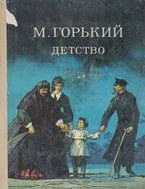 ОТВЕТ:«Детство»
6. Есть у писателя замечательная сказка «Утро». Здесь Максим Горький написал: « Самое лучшее в мире - смотреть как,___?_____.		Что, по мнению писателя самое лучшее в мире?
Подсказка № 1
«В небе вспыхнул первый луч солнца – ночная тьма тихонько прячется в ущелья гор и трещины камней, прячется в густой листве деревьев, в кружевах травы…»
Подсказка № 2
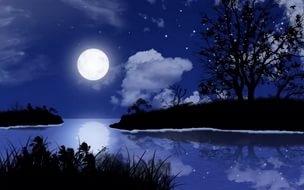 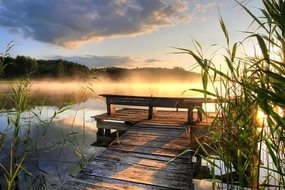 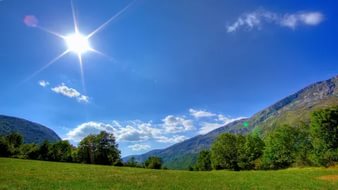 ОТВЕТ:«…как зарождается новый день.»
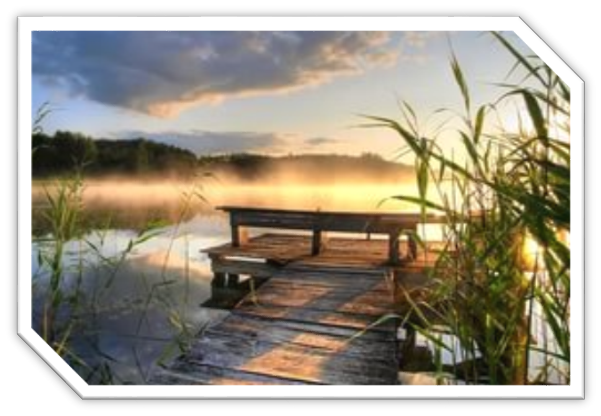 7. Здесь зашифровано название рассказа М. Горького.
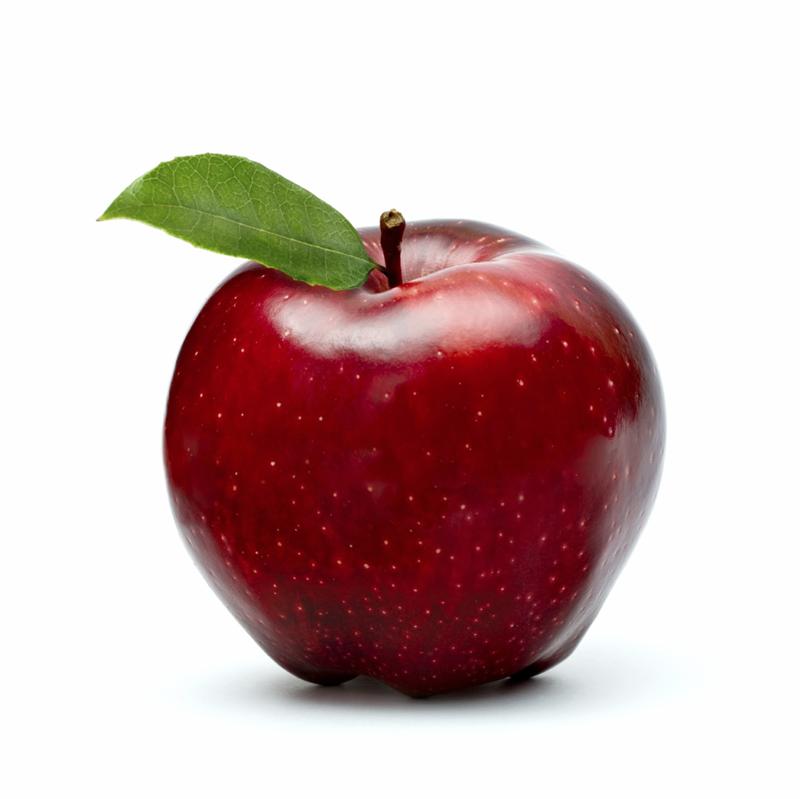 ‘’’’’
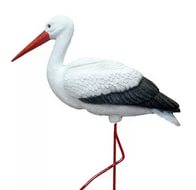 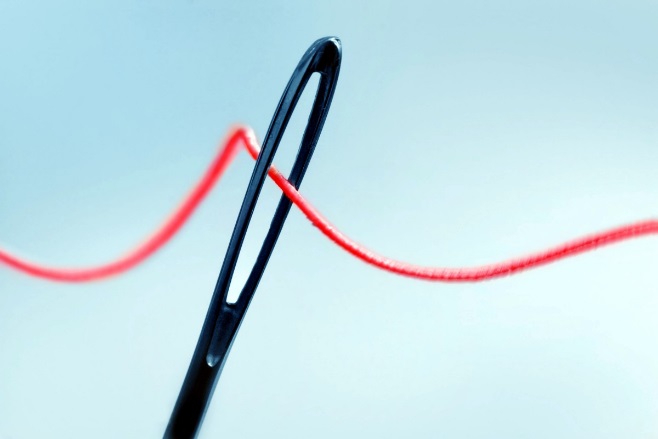 ’
’”
‘
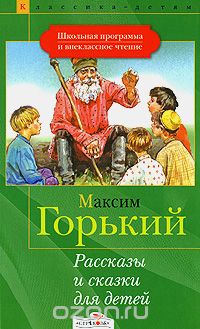 ОТВЕТ:«Яшка»
8. Какую сказку написал М. Горький?а) Балдаб) Про Иванушку-Дурачкав)Василиса Премудрая
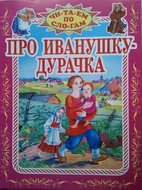 ОТВЕТ:«Про Иванушку-Дурачка»
9. Кого в лесу встретил Иванушка – Дурачок?а) Медведя				б)Волкав)Лису					г)Зайца
ОТВЕТ:Медведя
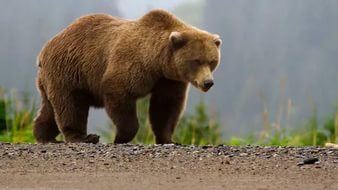 БИБЛИОГРАФИЯ:
1. Горький, М.   Макар Чудра и другие рассказы  /  Максим Горький.  -  Москва  :  Детская литература,  1983.  -  205, [3] с.  :  ил.
2. Горький, М.   Рассказы и сказки  /  Максим Горький.  -  Москва  :  Стрекоза,  2015.  -  157, [3] с.  :  ил.
Спасибо за внимание